I can divide fractions by integers
01.12.20
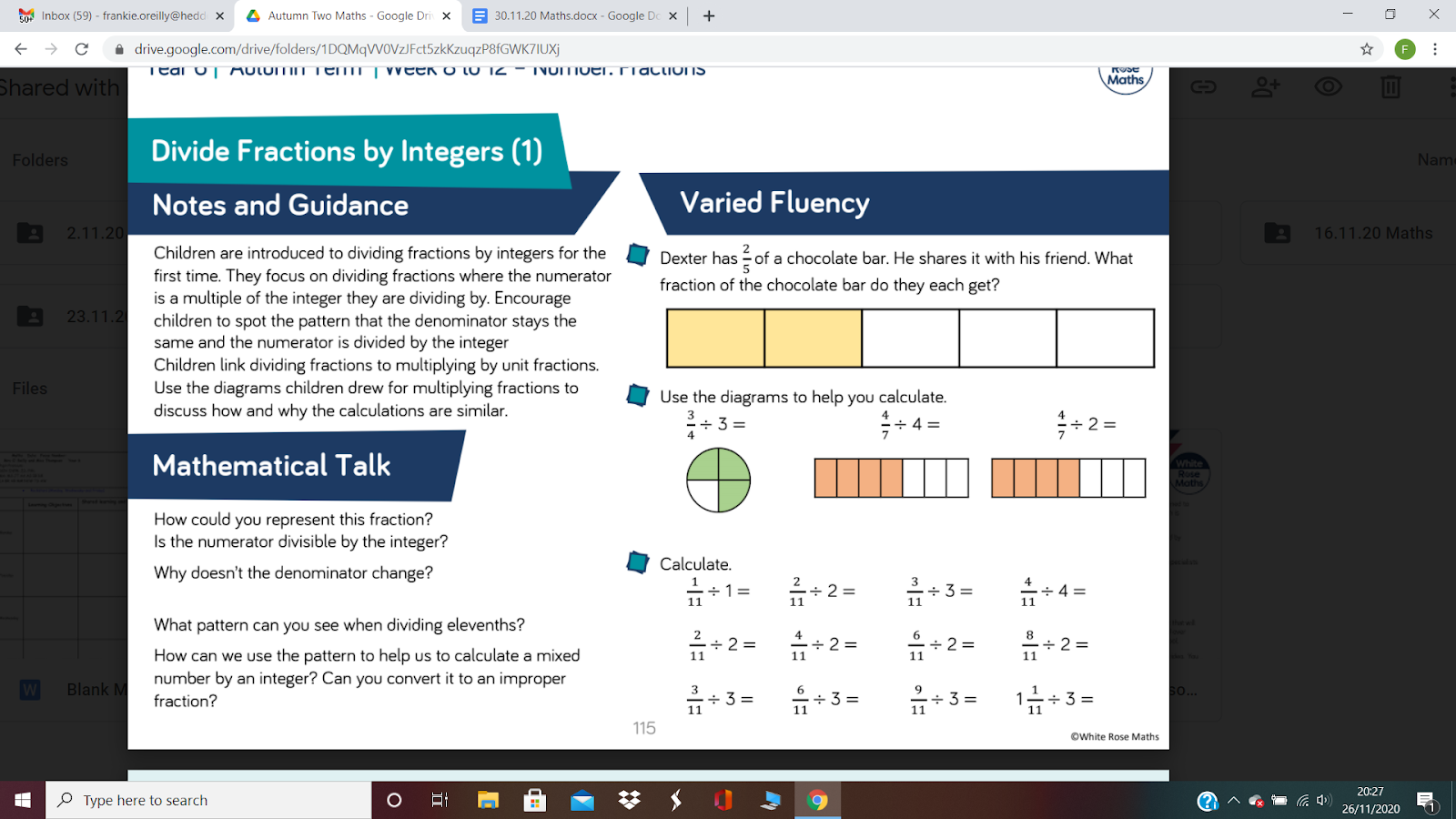 Use a bar model to help you
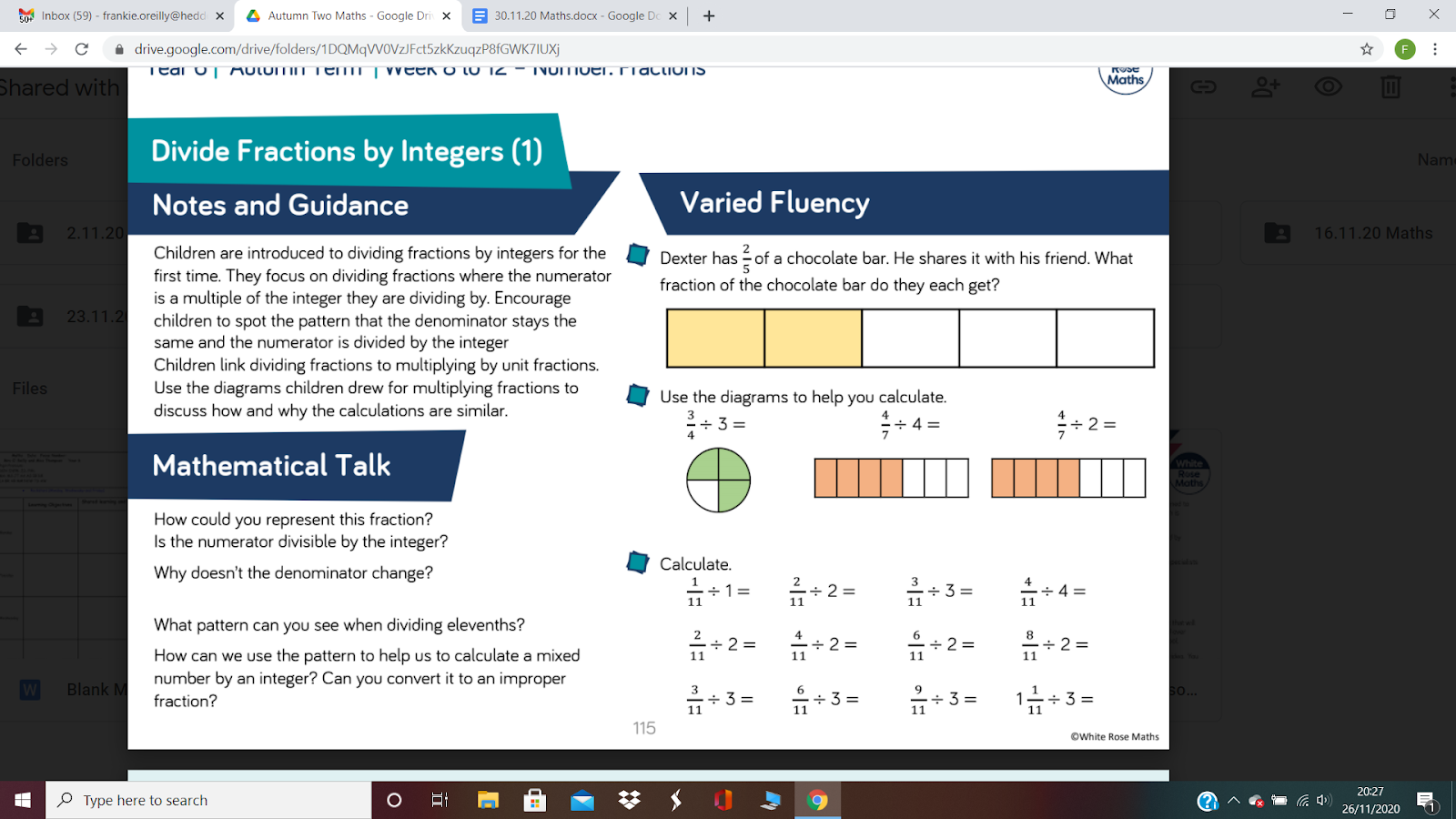 Did you know that you can change ANY whole number (integer) into a fraction simply by putting it over a denominator of 1? This is because what a fraction really means is numerator divided by denominator. 
Any integer divided by one won’t change!
8 = 8 because 8 ÷ 1 = 8      1
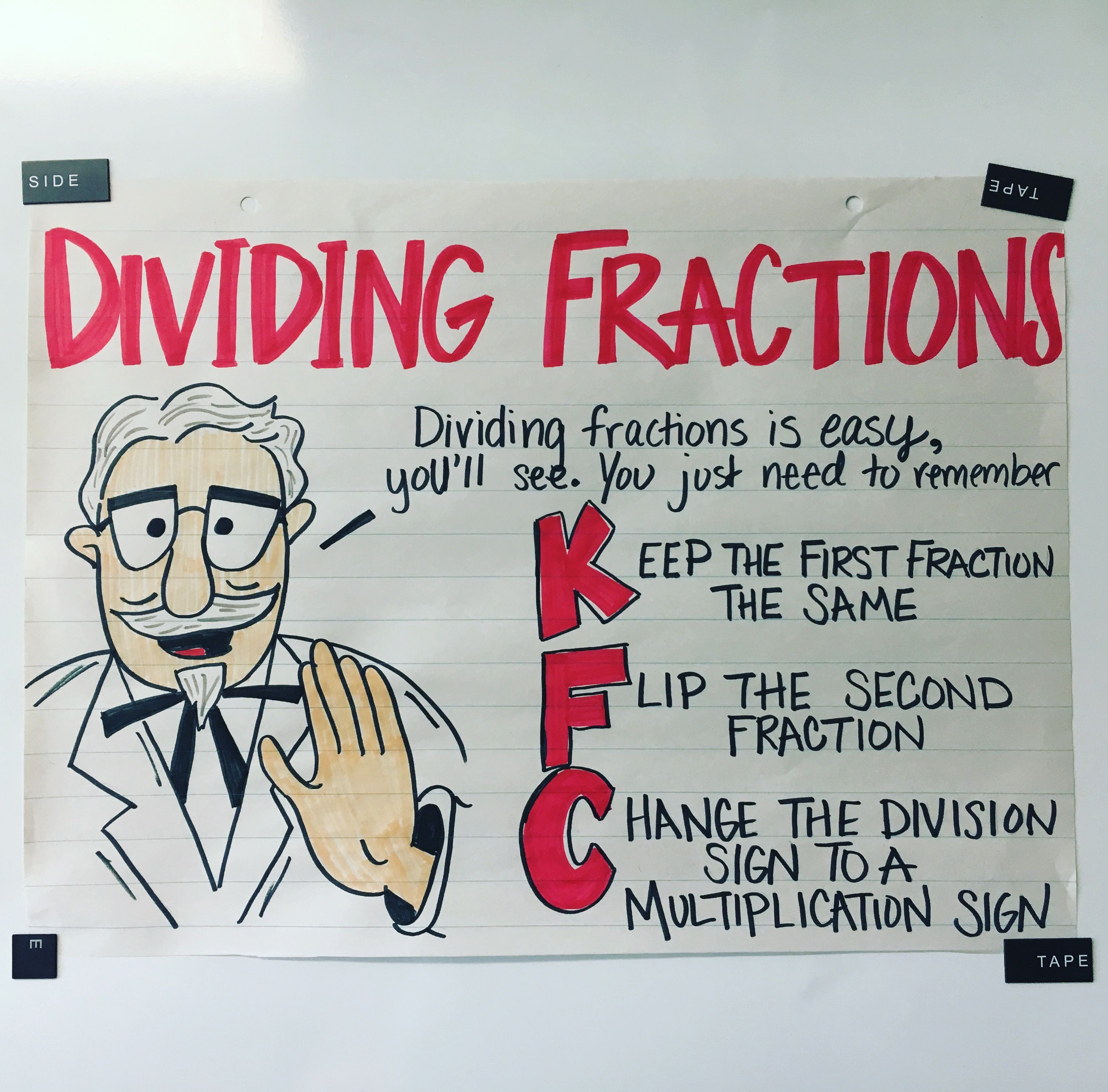 Today’s success checklist:

Turn the integer into a fraction.

 K F C!
Try these…
Then these…
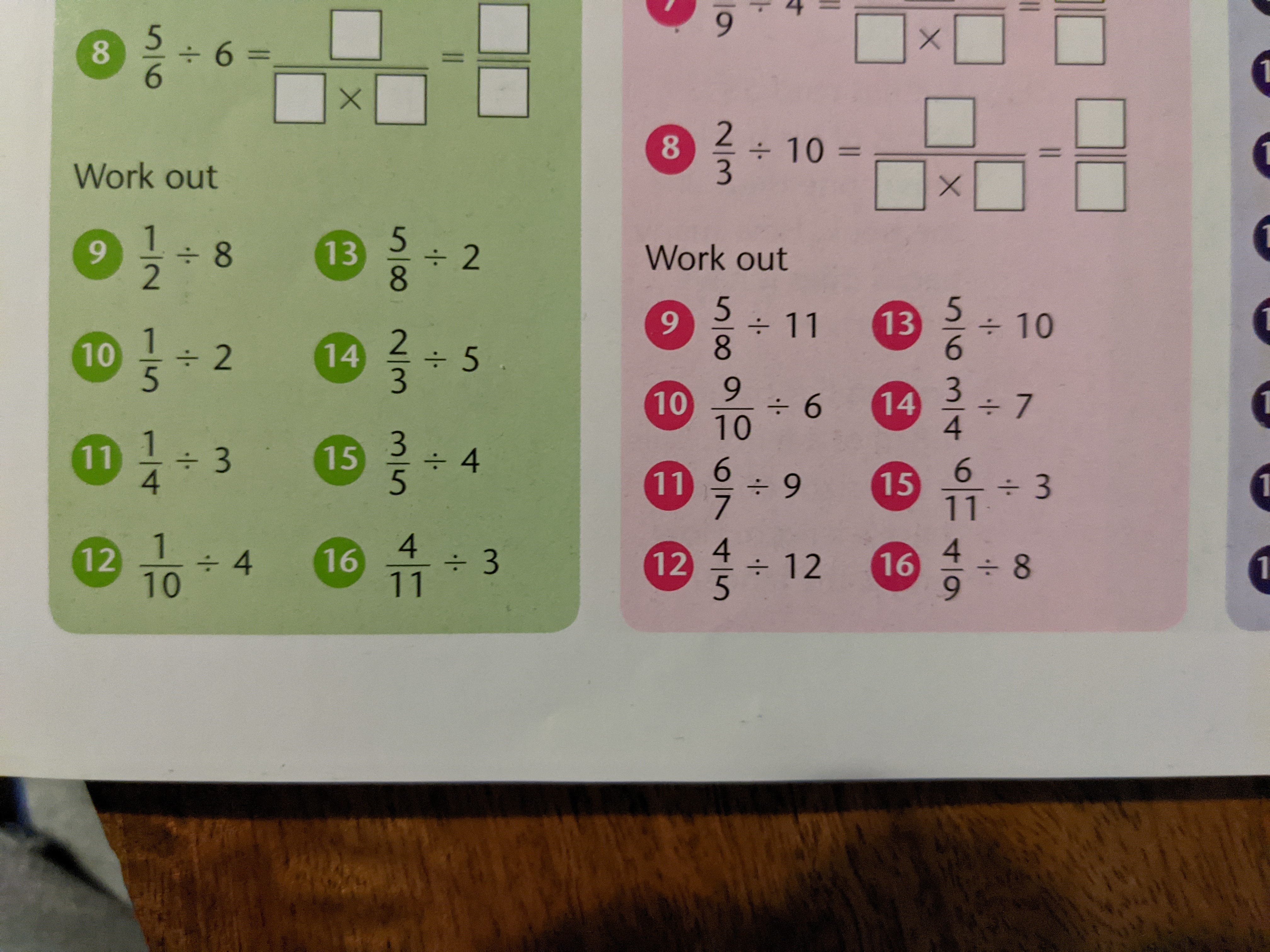 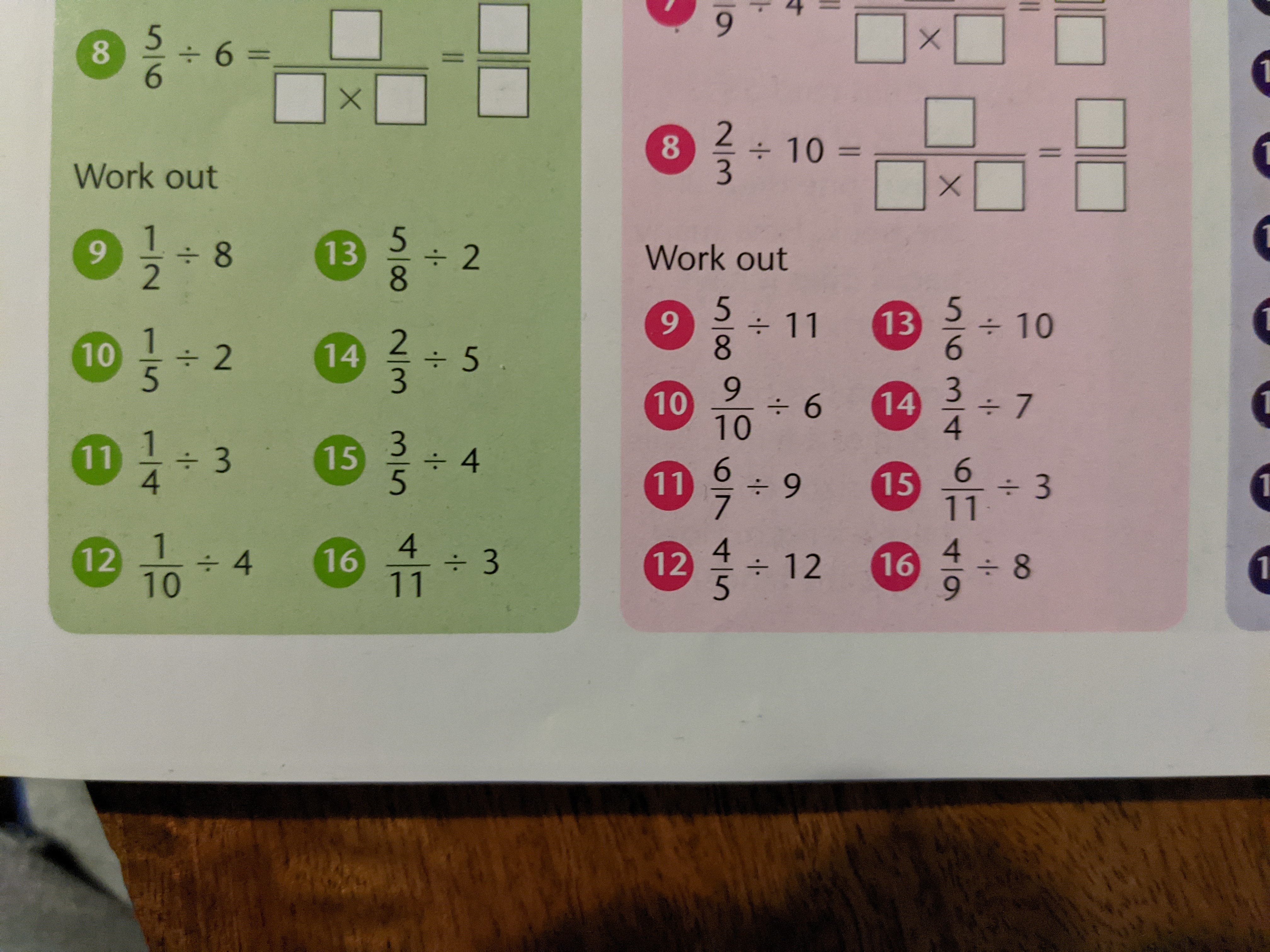 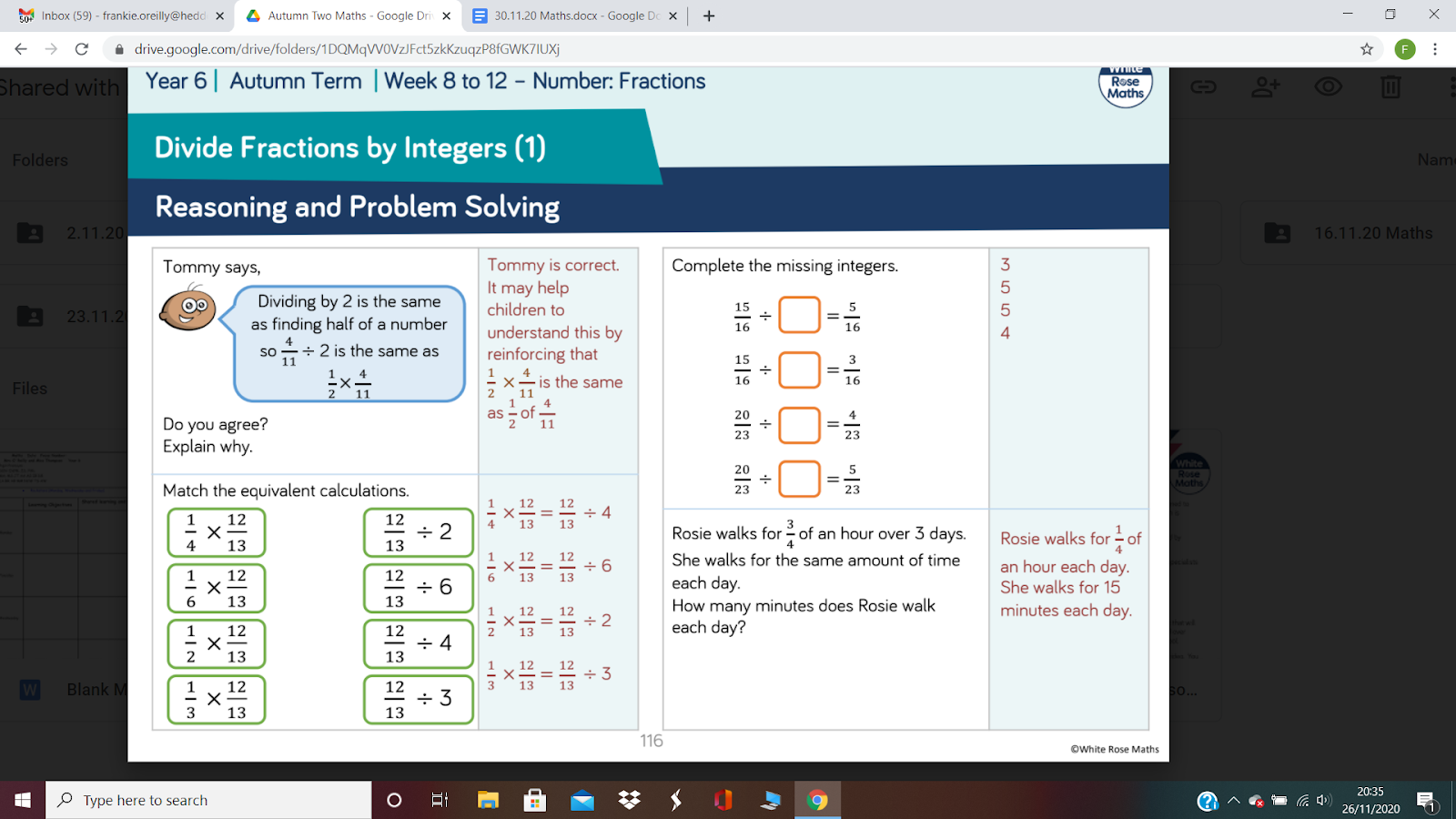 3, 5, 5, 4
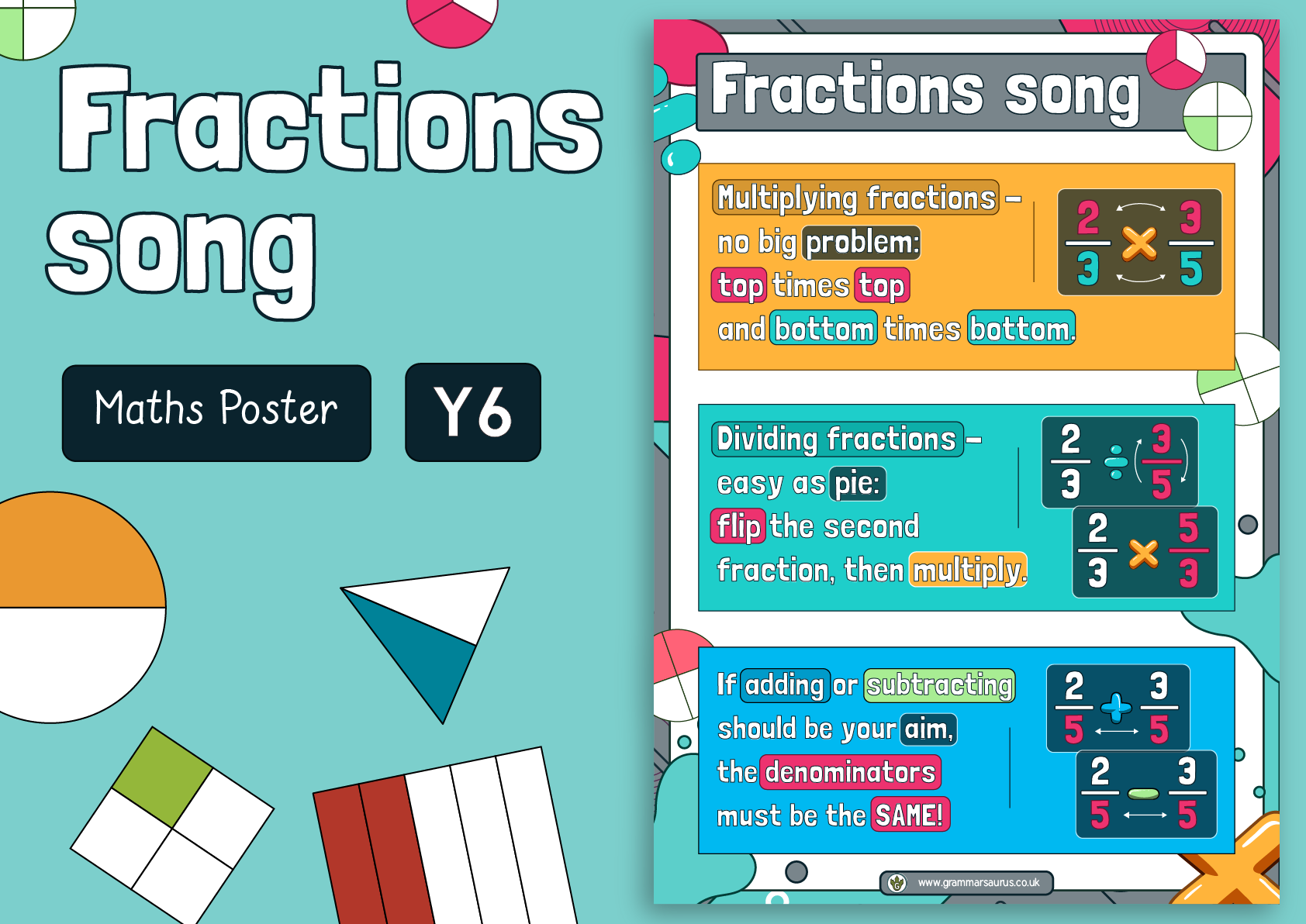 A reminder of the methods we’ve learnt so far when calculating with fractions.
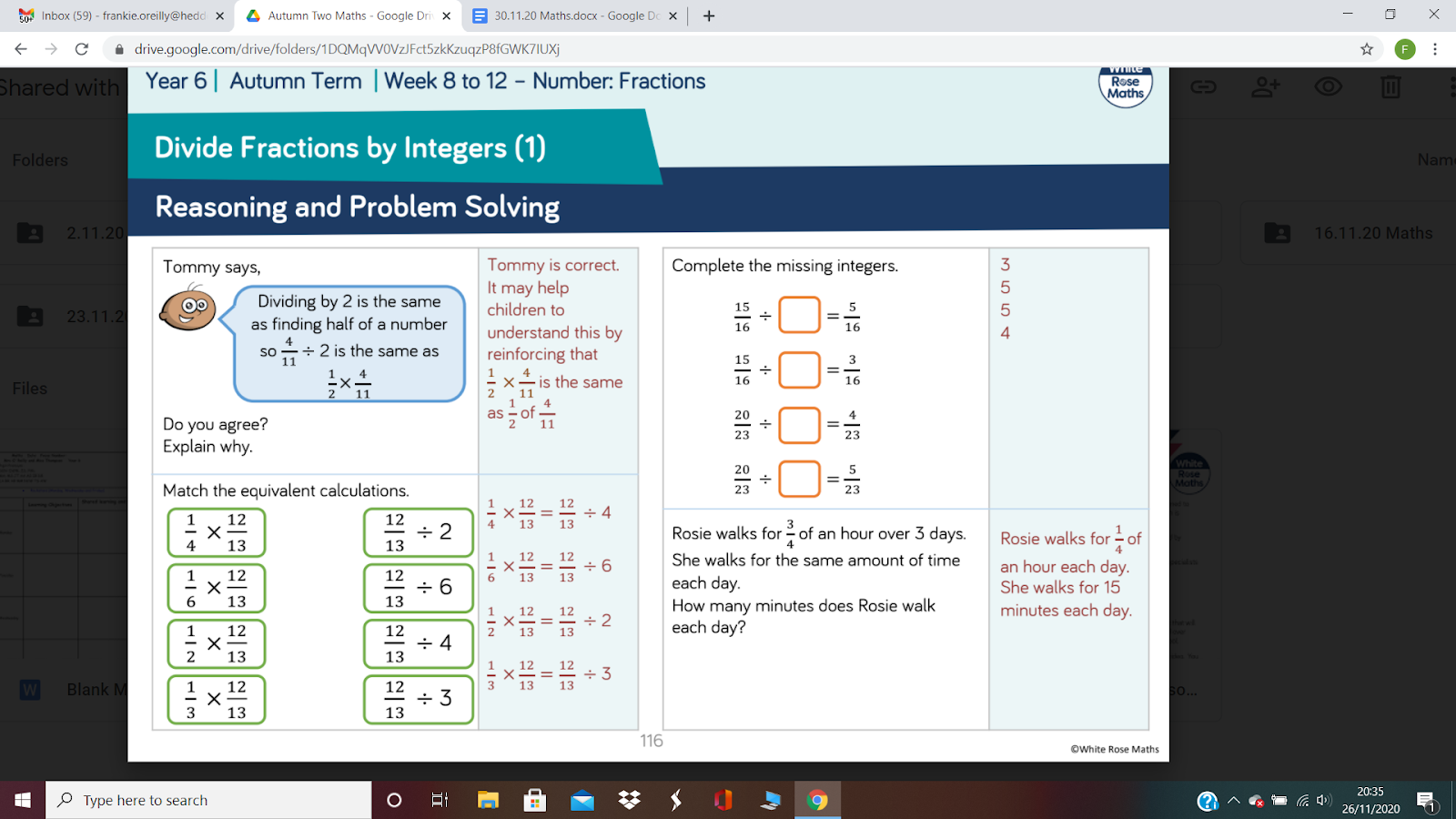